Lecture:12Semester:2
Skin disorderDermatitis
Assistant lecturers
      Sadiq Salam H.                 Hassanain Mohammed K.
Kareem Waheed M.               Hussein Khadim H. 
 
Al-Mustaqbal University CollegeDepartment of  Nursing
2nd  Class
Adult Nursing
Dermatitis
is inflammation of the skin and is characterized by itching, redness, and skin lesions, with varying borders and distribution patterns.
Dermatitis can be caused by exposure to allergens or irritants, by heredity, or by emotional stress.
Pathophysiology
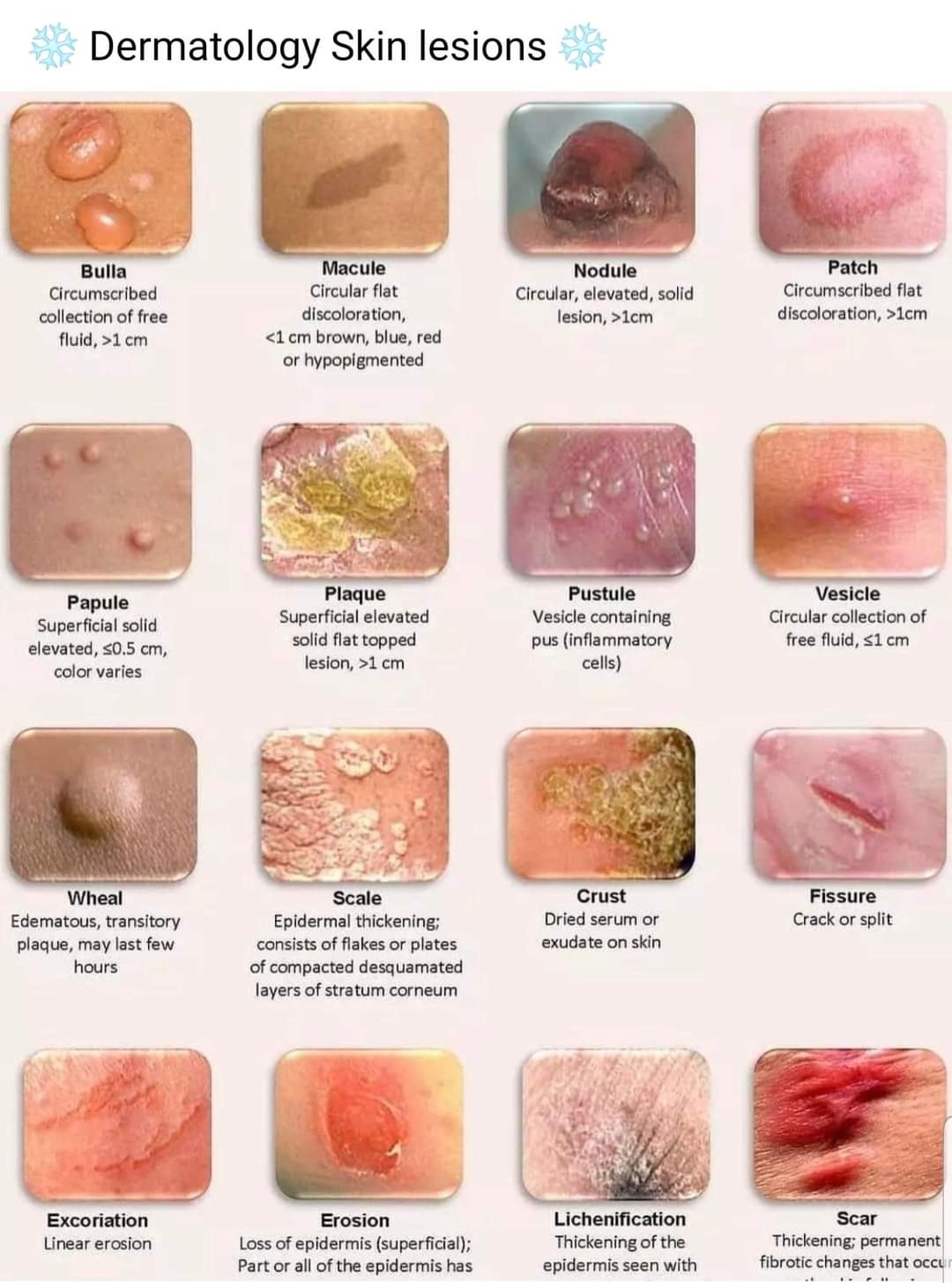 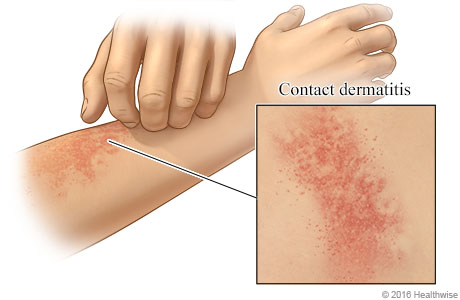 Types of Dermatitis:
1-Contact dermatitis:
is an inflammatory reaction of the skin(epidermis) to physical, chemical, or biologic agents. 
Contact dermatitis may be of 
the primary irritant type, in which a nonallergic reaction results from exposure to an irritating substance, 
or it may be allergic (ie, allergic contact dermatitis), resulting from exposure of sensitized people to contact allergens
Clinical Manifestations
CHRONIC PHASE 
Hyper/hypo pigmentation 
Skin become thick 
Secondary infection will occur
ACUTE PHASE 
 Erythema 
 Itching 
 Burning sensation over the 
affected area 
 Edema 
 Formation of vesicles 
Oozing from the wound
SUB ACUTE PHASE 
 Crusting
Drying 
 Fissuring ( formation of fissures) 
 Skin peeling
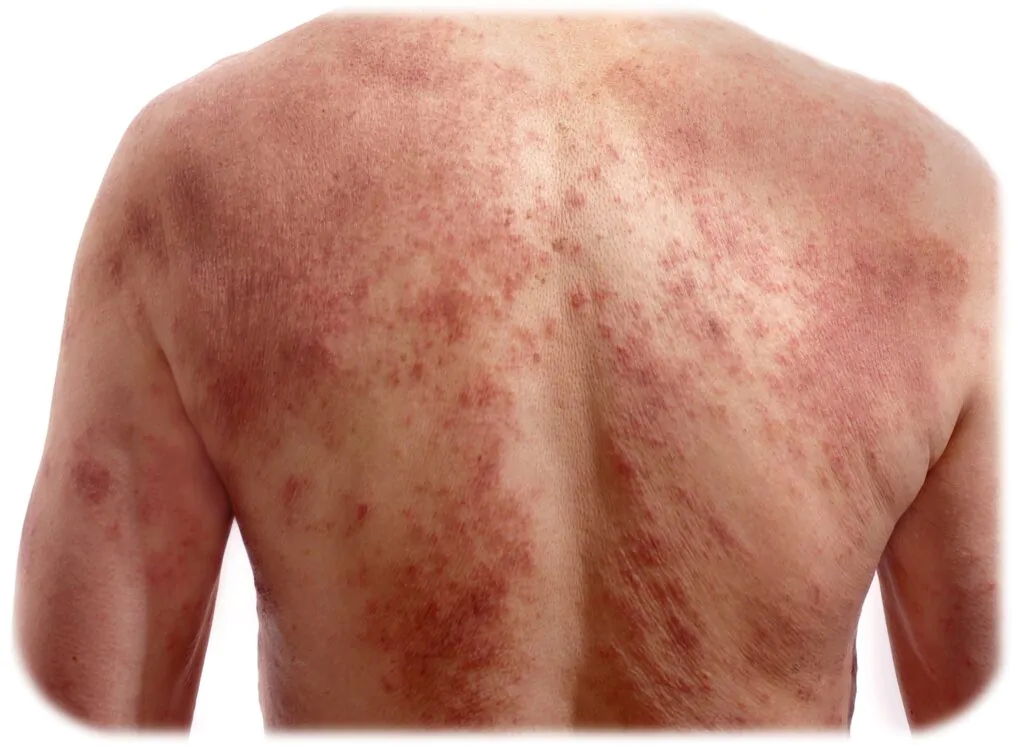 2-Atopic Dermatitis:
Chronic inherited condition; may be associated with respiratory allergies or asthma; can vary between bright red maculas, papules, oozing, lichenified, and hyper pigmented areas.
It's common in children but can occur at any age.
Clinical Manifestations
Dry skin
Itching, which may be severe, especially at night
Red to brownish-gray patches, especially on the hands, feet, ankles, wrists, neck, upper chest, eyelids, inside the bend of the elbows and knees, and in infants, the face and scalp
Small, raised bumps, which may leak fluid and crust over when scratched
Thickened, cracked, scaly skin
Raw, sensitive, swollen skin from scratching
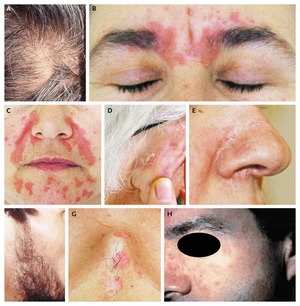 3-Seborrheic dermatitis
seborrhea is excessive production of sebaceous 
secretions; found sebaceous glands (scalp, face, axilla., genitocrural areas) and where there are folds of skin
Seborrheic dermatitis is a chronic inflammatory disease of the skin with a predilection for areas that are well supplied with sebaceous glands or lie between skin folds, where the bacteria count is high.
Clinical Manifestations
Two forms of seborrheic dermatoses can occur, 
The oily form appears moist or greasy. 
There may be patches of sallow, greasy skin, with or without scaling, and slight erythema (ie, redness), 
The dry form, consisting of flaky desquamation of the scalp with a profuse amount of fine, powdery scales, is commonly called dandruff.
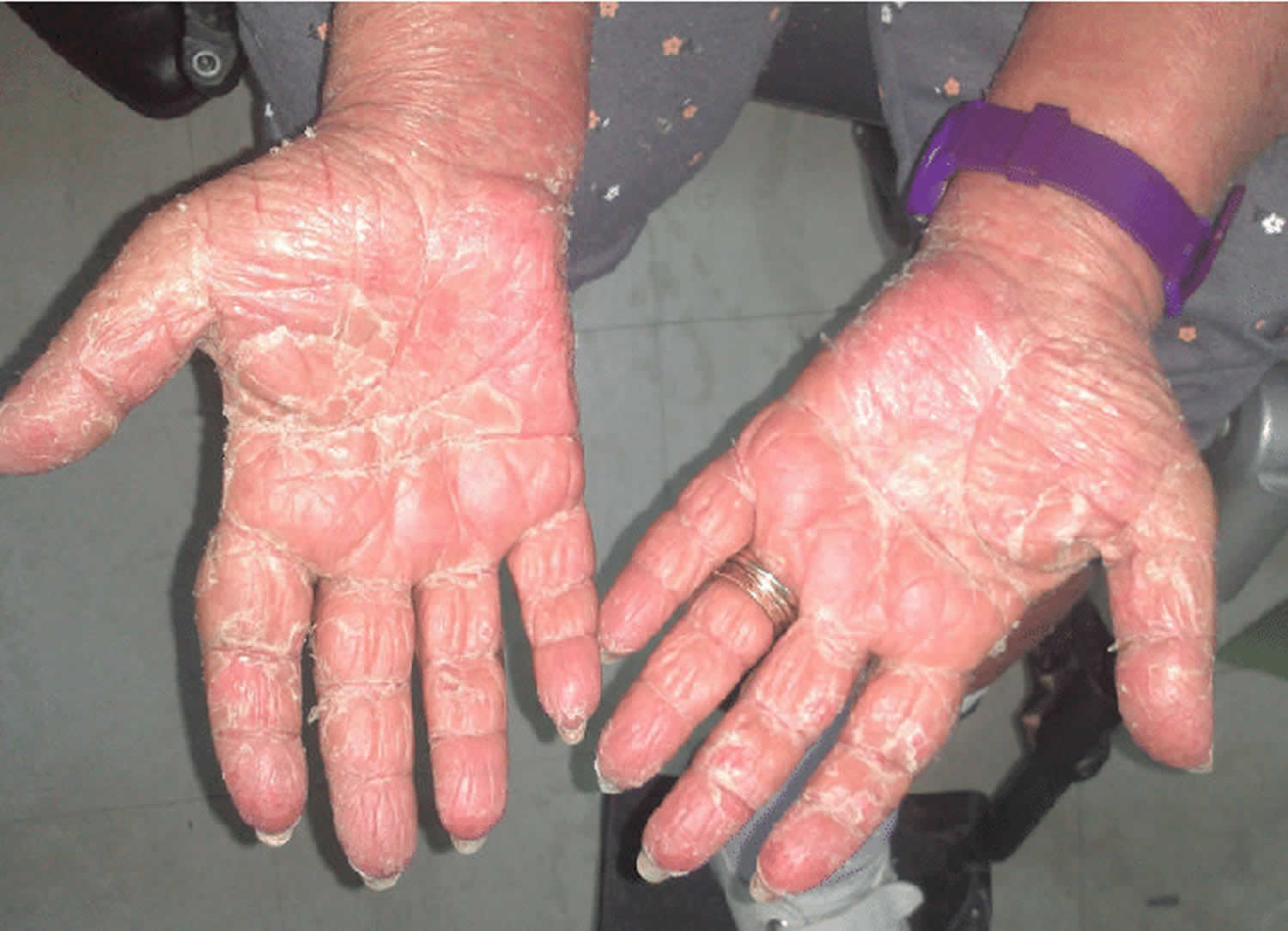 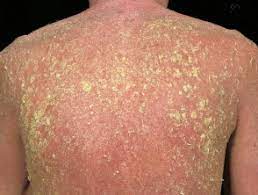 4-Exfoliative Dermatitis
is a serious condition characterized by progressive inflammation in which erythema and scaling occur in a more or less generalized distribution. 
There is a profound loss of stratum corneum (ie, outermost layer of the skin), which causes capillary leakage, hypoproteinemia, and negative nitrogen balance. 
Because of widespread dilation of cutaneous vessels, large amounts of body heat are lost,
exfoliative dermatitis has a marked effect on the entire body.
Clinical Manifestations
generalized erythematous eruption accompanied by fever, malaise, and occasionally gastrointestinal symptoms. 
The skin color changes from pink to dark red. 
the characteristic exfoliation (ie, scaling) begins, usually in the form of thin flakes
Hair loss may accompany this disorder. 
The systemic effects include high-output heart failure, intestinal disturbances, breast enlargement, and temperature disturbances.
Causes and Risk factors
soaps, detergents, scouring compounds, and industrial chemicals.
genetic predisposition. 
Hormones,
nutritional status,
 infection
 reaction to many medications, including penicillin 
emotional stress influence its course.
extremes of heat and cold and a preexisting skin disease
Medical Management
The patient may be hospitalized and placed on bed rest. 
All medications that may be implicated are discontinued. 
A comfortable room temperature should be maintained 
Fluid and electrolyte balance must be maintained because there is considerable water and protein loss from the skin surface. 
Plasma volume expanders may be indicated. 
Medicated prescribed (systemic corticosteroids may be prescribed)
dandruff treatment by frequent shampooing with medicated
Nursing Management
A detailed history is obtained 
advised the patient to avoid external irritants, excessive heat, and perspiration; rubbing and scratching prolong the disorder. 
air the skin and keep skin folds clean and dry.
Instructions for using medicated shampoos are reinforced
Cool, wet dressings also are applied over small areas of vesicular dermatitis
A thin layer of cream or ointment containing a corticosteroid then may be used.
NSG.1impaired skin integrity related contact with irritants or allergens
Assess skin, noting color, moisture, texture, temperature; note erythema, edema, tenderness.
Assess skin for lesions. 
Inquire about recent changes in use of products such as soaps, laundry products, cosmetics.
Bathe or shower using lukewarm water and mild soap or non soap cleansers.
After bathing, allow the skin to air dry or gently pat the skin dry. Avoid rubbing or brisk drying.
Apply topical lubricants immediately after bathing.
Apply topical steroid creams or ointments.
Encourage the patient to avoid aggravating factors.
NSG.2disturbed body image related visible skin lesions
Assess the patient’s perception of changed appearance.
Assess the patient’s behavior related to appearance.
Allow patients to verbalize feelings regarding their skin condition.
Assist patients in identifying ways to enhance their appearance.